Module 3 -Preliminary Considerations
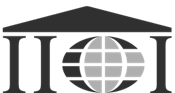 INTERNATIONAL PROTOCOL, 
PART 2 MODULE 3
PAGES 29-36
Training Materials on the International Protocol 
© Institute for International Criminal Investigations 2015
What is your most important obligation?
DO NO HARM
Training Materials on the International Protocol 
© Institute for International Criminal Investigations 2015
Do No HarmInternational Protocol, pages 29, 30, 38Module 1 – Understanding Sexual ViolenceModule 5 – Identifying Survivors or Other Witnesses
The guiding principle for any investigation or documentation of sexual or gender-based violence should be to do no harm – particularly when dealing with children

This means thinking carefully about the possible negative impacts of cooperation for the survivor/witness (e.g. social, legal, psychological, security, data protection)  and making every possible effort to prevent or minimise them in your work
Training Materials on the International Protocol 
© Institute for International Criminal Investigations 2015
Do No HarmInternational Protocol, pages 29, 30, 38Module 1 – Understanding Sexual ViolenceModule 5 – Identifying Survivors or Other Witnesses
Plan and prepare – don’t patronise
It does not mean assuming that all victims of sexual violence are broken or fearful – they may be vulnerable, but they can also be empowered by telling their story and pursuing accountability

If your analysis indicates that the risks are too severe or cannot be mitigated, you should not approach that survivor or witness

No piece of evidence/information or professional ambition should take priority over the safety, privacy or personal wishes of survivors or witnesses
Training Materials on the International Protocol © Institute for International Criminal Investigations 2015
Do No HarmInternational Protocol, pages 29, 30, 38Module 1 – Understanding Sexual ViolenceModule 6 – Testimony
All members of your team should try to meet the following minimum standards:
Training Materials on the International Protocol 
© Institute for International Criminal Investigations 2015
TrainingInternational Protocol, pages 29-30Module 7 – Interviewing
Appropriate interview techniques
Sensitive responses to disclosure
Recognising trauma
All members of your team should be appropriately trained and vetted to deal with sexual violence – that includes interpreters, interviewers, analysts, support staff and intermediaries

The International Protocol and these training materials can be used to train team members on the basic standards of documentation

All members of the documentation team should also  be trained on and be aware of the following issues:
Training Materials on the International Protocol 
© Institute for International Criminal Investigations 2015
TrainingInternational Protocol, pages 29-30Module 6 – Testimony
There are some specific considerations when working with children who are victims or witnesses of sexual violence

If you or your colleagues will be approaching, interviewing or referring children, you should be trained on issues such as:
Training Materials on the International Protocol 
© Institute for International Criminal Investigations 2015
Research and risk assessmentsInternational Protocol, page 30
Crimes, context and community
Risks to witnesses, staff and data
Available support services
Before undertaking any documentation of sexual violence, careful research and planning is crucial

It is vital to understand the context to be able to assist survivors to remain safe and pursue accountability

Careful research allows you to discover what information is already publicly available and to assess the following issues:
Training Materials on the International Protocol 
© Institute for International Criminal Investigations 2015
ResearchInternational Protocol, pages 31-32Module 4 – Key Planning Topics
Research is a key part of the preparation phase before beginning any investigation or documentation of sexual violence 

It allows you to understand the context, plan your approach, identify gaps in the available information and to recognise and minimise risks to survivors, witnesses or staff 

Some information will be readily available from open source reports or international organisations, some may only be available locally or from domestic authorities /NGOs

Analysing as much information as possible before beginning the investigation or documentation will help focus your enquiries and increase the relevance of information/evidence collected
Training Materials on the International Protocol 
© Institute for International Criminal Investigations 2015
ResearchInternational Protocol, pages 31-32Module 1 – Understanding Sexual ViolenceModule 2 – Sexual Violence as an International Crime
PRELIMINARY RESEARCH - SPECIFIC CRIMES

Relevant issues for researching specific crimes of sexual violence include:
Forms & patterns of sexual violence
Gender roles &   social dynamics
Local & regional security situation
Available  forms of  justice & redress
Official  reports & national inquiries
Rules of evidence & legal elements
Cultural attitudes to sexual violence
Specific obstacles for male & child victims
Training Materials on the International Protocol 
© Institute for International Criminal Investigations 2015
ResearchInternational Protocol, pages 31-32Module 1 – Understanding Sexual ViolenceModule 2 – Sexual Violence as an International Crime
PRELIMINARY RESEARCH – CONTEXT OF CRIMES

Relevant issues for researching the context in which crimes of sexual violence have taken place include:
Ethnic/ religious/  racial tension
Political & security situation
Targeted groups – who and how
Overlap      with other crimes
Details of conflict/ attack
History & patterns of gender violence
Training Materials on the International Protocol 
© Institute for International Criminal Investigations 2015
ResearchInternational Protocol, pages 31-32Module 2 – Sexual Violence as an International Crime Module 5 – Identifying Survivors and Other Witnesses
PRELIMINARY RESEARCH – PERPETRATORS

Relevant issues for researching groups or individuals who are alleged or suspected to have committed sexual violence include:
Armed groups, territory and control
Military/ security structures
Ability to block/control inquiries
Influence    over local society
Political or military contacts
Male/female membership of armed groups
Training Materials on the International Protocol 
© Institute for International Criminal Investigations 2015
ResearchInternational Protocol, pages 31-32Module 4 – Key Planning Topics Module 6 – Testimony
PRELIMINARY RESEARCH – REFERRAL SERVICES

Relevant issues for researching the support services available to survivors or witnesses of sexual violence include:
Medical & psycho-social services
Local/ national/ regional organisations
Security & financial obstacles
Ability to access legal or economic aid
Referral options/ follow-up
Local NGOs & victim support groups
Training Materials on the International Protocol 
© Institute for International Criminal Investigations 2015
Threat and risk assessmentsInternational Protocol, pages 33-35Module 1 – Understanding Sexual ViolenceModule 5 – Identifying Survivors and Other Witnesses
During the planning phase, it is your responsibility to conduct careful and thorough threat and risk assessments for those you will interact with, your own team and your information

This means identifying any possible threats that could cause harm to survivors, witnesses or team members and analysing the risk or likelihood that these threats could come to pass

Risk assessments have impacts for staffing, approaching and interviewing survivors, witnesses and information security – make use of information obtained during the research phase
Training Materials on the International Protocol 
© Institute for International Criminal Investigations 2015
Threat and risk assessmentsInternational Protocol, pages 33-35Module 1 – Understanding Sexual ViolenceModule 5 – Identifying Survivors and Other Witnesses
ASSESSING RISKS TO SURVIVORS/ WITNESSES

For each of these issues, you should assess the severity of the potential harm, identify individual vulnerability, analyse the risk or likelihood of them occurring and look for potential mitigating factors
Violence & retaliation from suspects
Reviving trauma
Coercion or pressure from family
Denial of access to services
Impact on family & relationships
Stigma or social rejection
Punishment by family
Arrest or legal penalty for complaint
Loss of job or position in society
Training Materials on the International Protocol 
© Institute for International Criminal Investigations 2015
Threat and risk assessmentsInternational Protocol, pages 33-35Module 1 – Understanding Sexual ViolenceModule 5 – Identifying Survivors and Other Witnesses
ASSESSING RISKS TO SURVIVORS/ WITNESSES
The following factors can be relevant when assessing risks to survivors or witnesses:
Current level of hostilities and location of perpetrators
Capacity of perpetrator/associates to carry out threats
Specific concerns for certain groups (i.e. children)
Ability to identify/trace sources of information
Other & safer means of accessing information
Training Materials on the International Protocol 
© Institute for International Criminal Investigations 2015
Threat and risk assessmentsInternational Protocol, pages 34-35Module 5 – Identifying Survivors and Other Witnesses
ASSESSING RISKS TO STAFF/ TEAM MEMBERS

For each of these issues, you should assess the severity of the potential harm, identify individual vulnerability, analyse the risk or likelihood of them occurring and look for potential mitigating factors
Access to/ travel within region
Kidnapping/ abduction
Armed groups & terrorist activity
Unexploded ordnance
Specific targeting of investigators
Local or ethnic team members
Dangers from environment
Evacuation/ emergency plan
Vicarious trauma
Training Materials on the International Protocol 
© Institute for International Criminal Investigations 2015
Threat and risk assessmentsInternational Protocol, page 35Module 9 – Storing Information
ASSESSING RISKS TO EVIDENCE/ INFORMATION

The following factors can be relevant when planning how to store and manage your evidence or information:
Confidentiality and control of information
Security/capacity of storage facilities
Ability to collect & transport information
Maintaining the chain of custody
Training Materials on the International Protocol 
© Institute for International Criminal Investigations 2015
Overall planningInternational Protocol, pages 35-36Module 4 – Key Planning TopicsModule 6 – Testimony
Following your research and risk assessments, ask yourself the following questions about your overall strategic plan:
Training Materials on the International Protocol 
© Institute for International Criminal Investigations 2015